MENU
By Nyimas Sopiah
Desain Menu
Menu digunakan untuk menghubungkan antar form yang ada, di mana antara form yang satu dengan yang lain saling menunjang dan terintegrasi.
Latihan
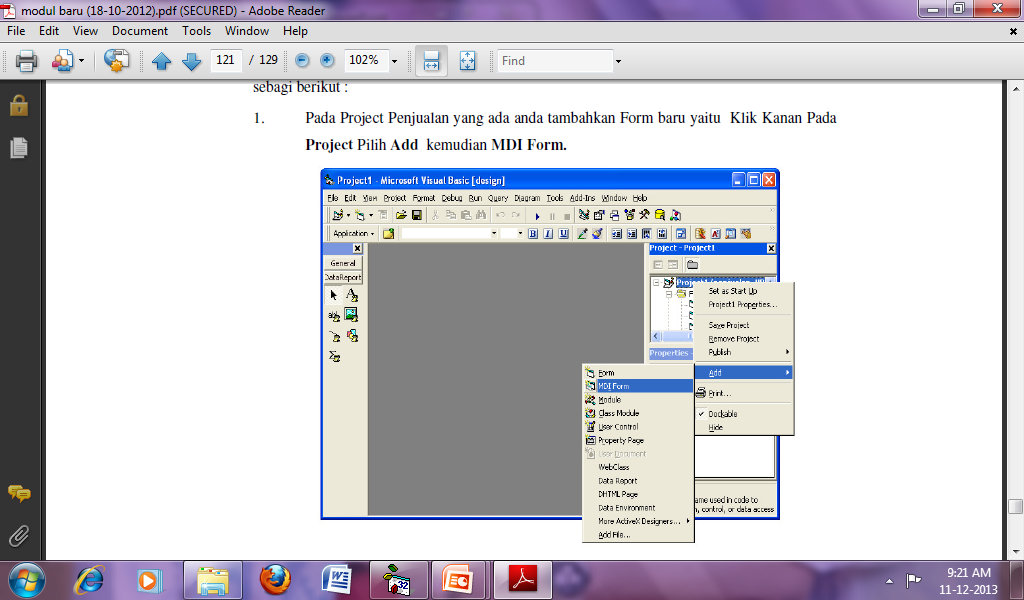 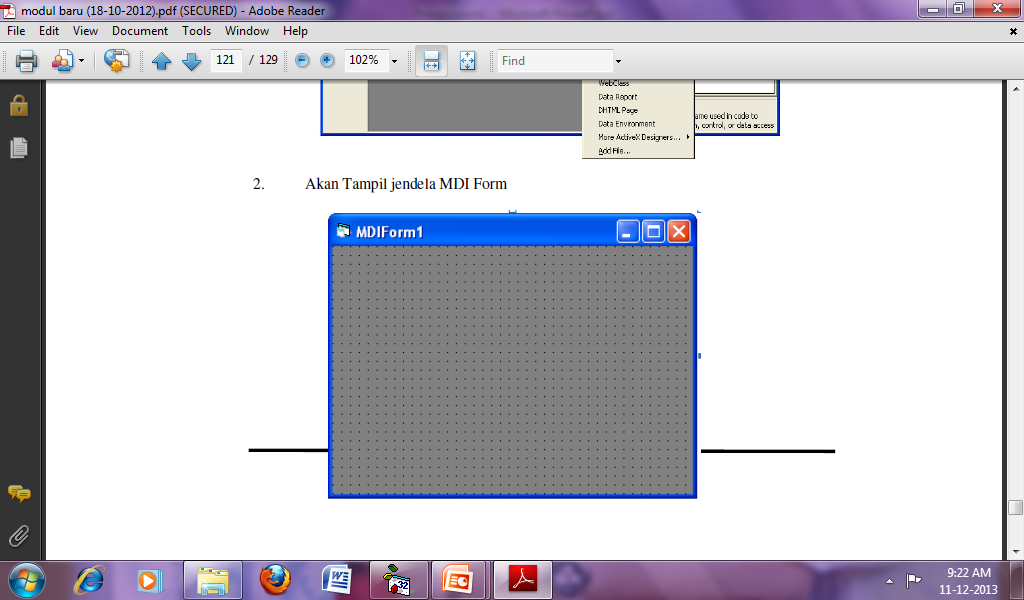 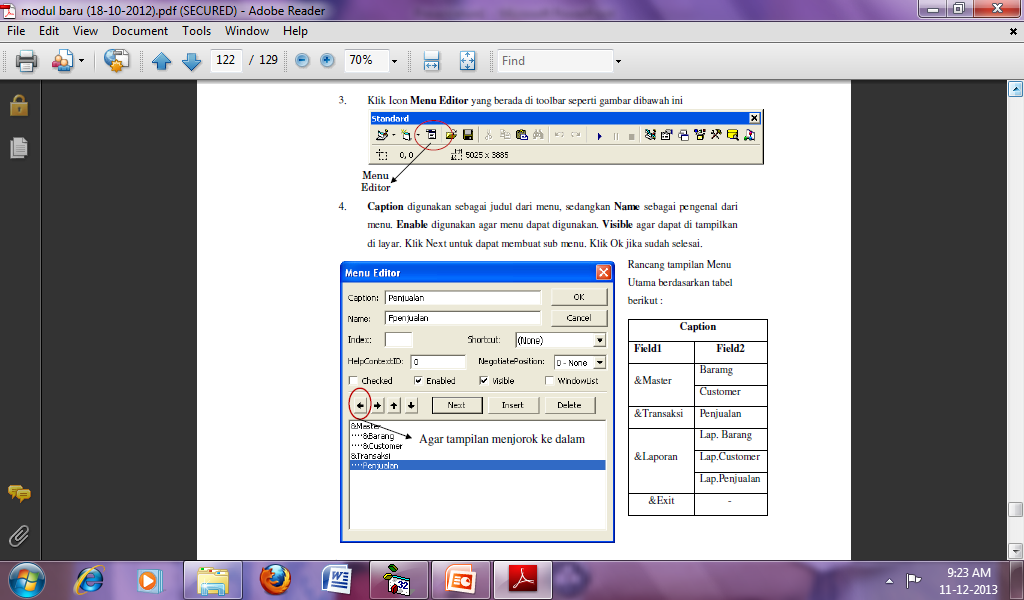 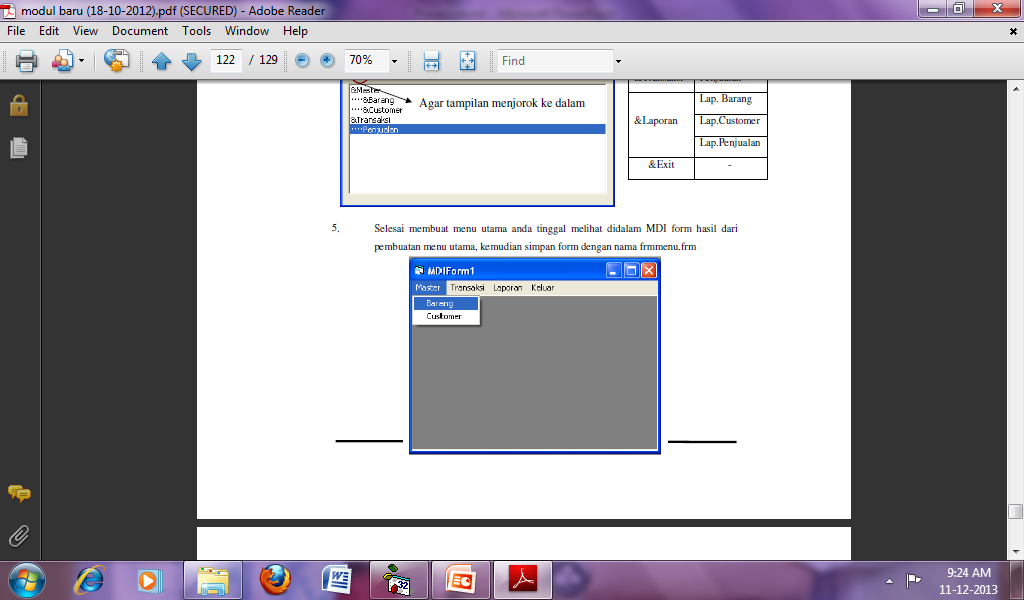 Koneksi Antar Form
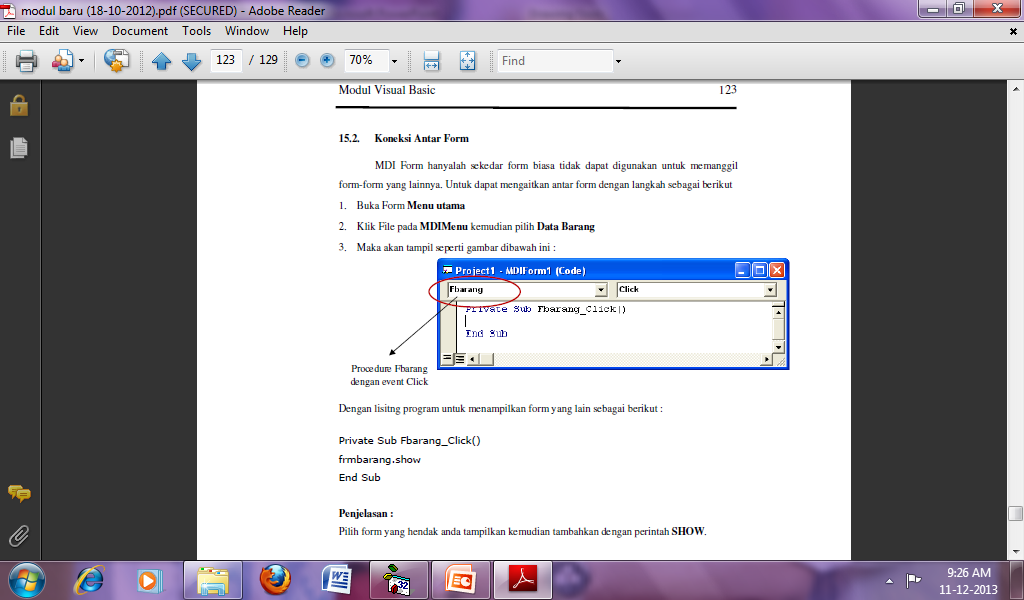 Membuat Form Customer
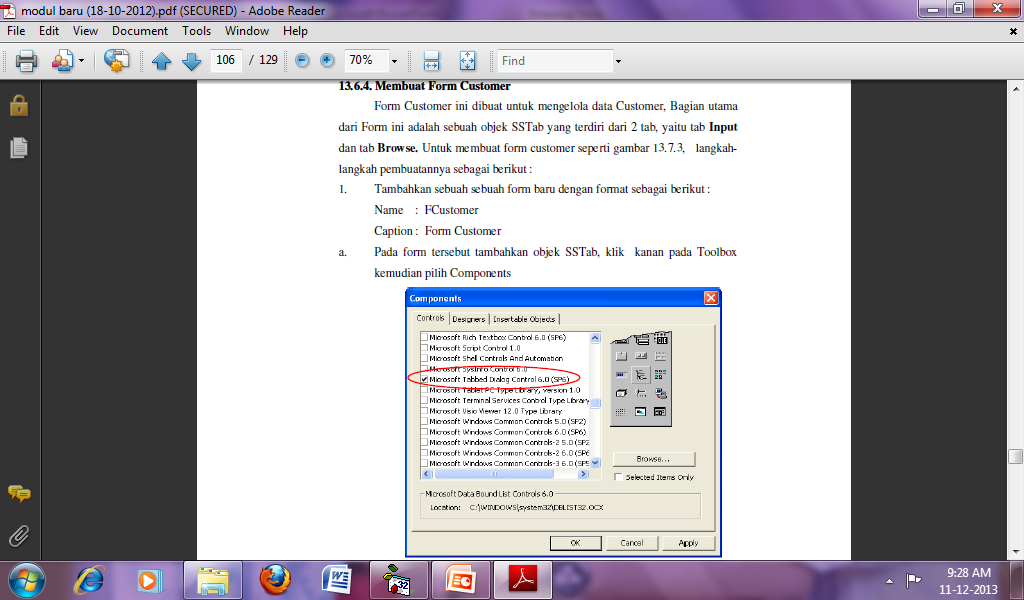 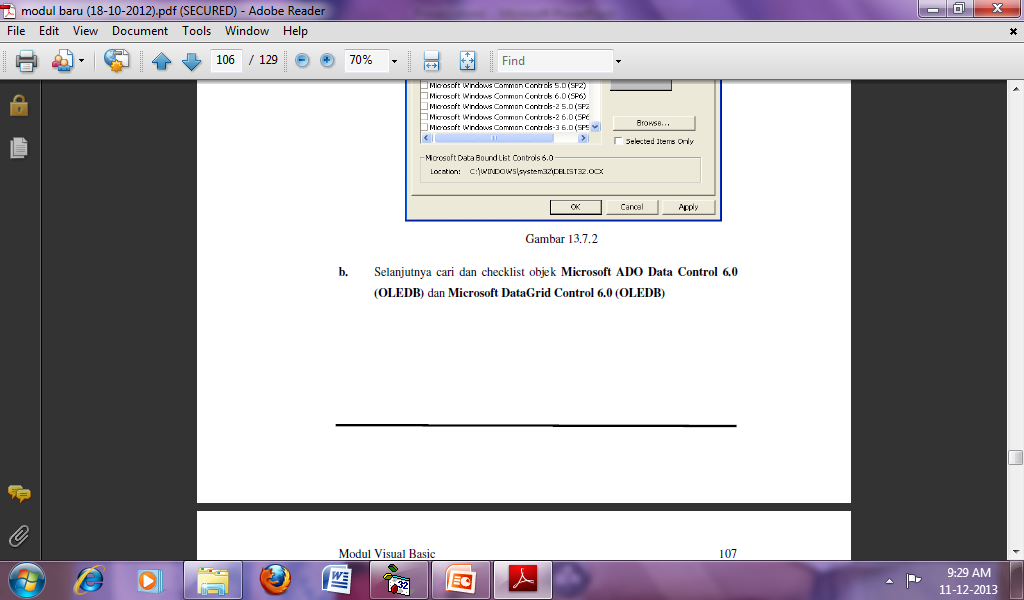 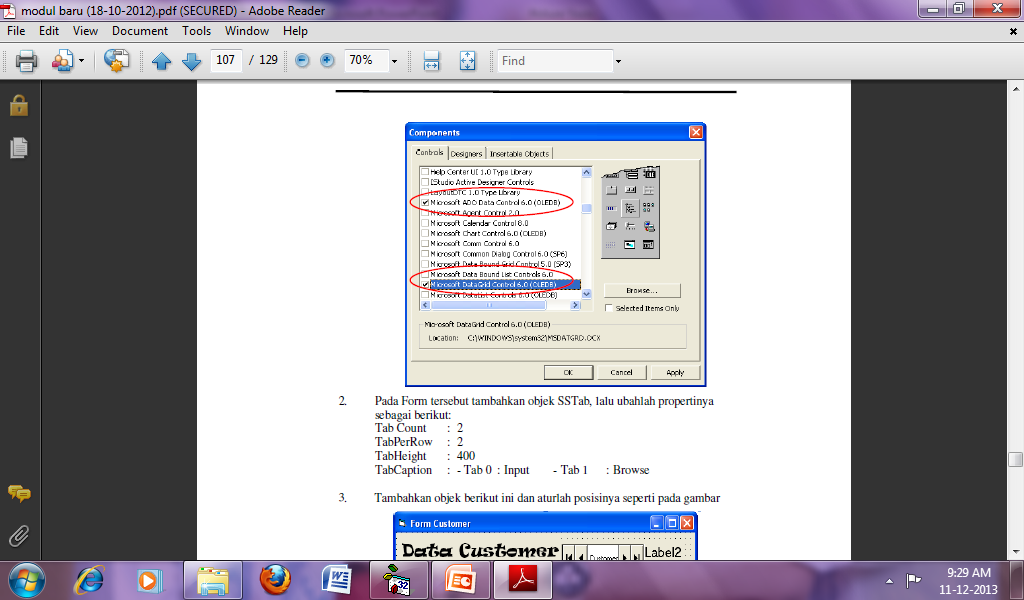 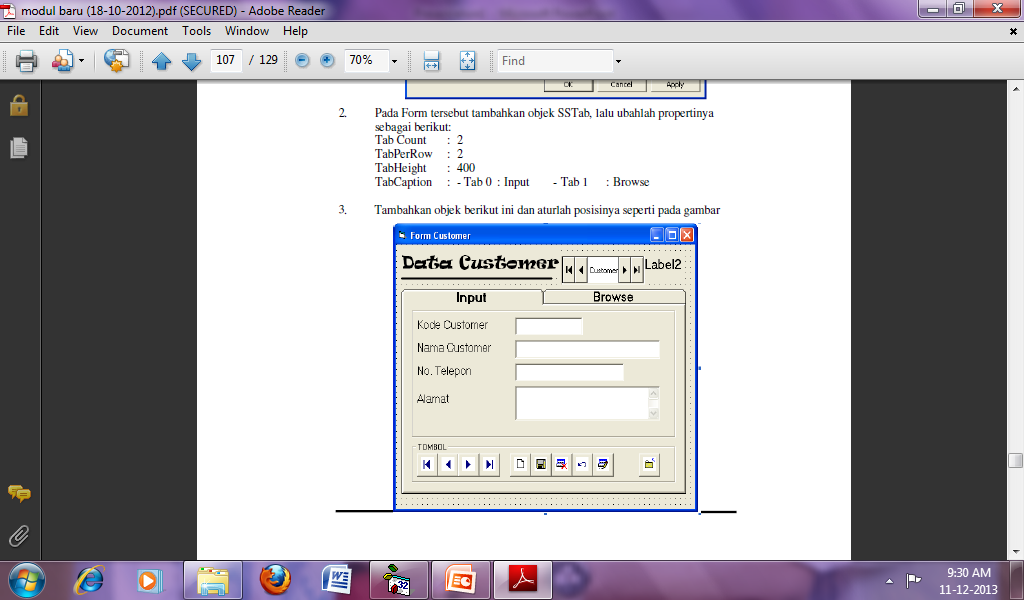 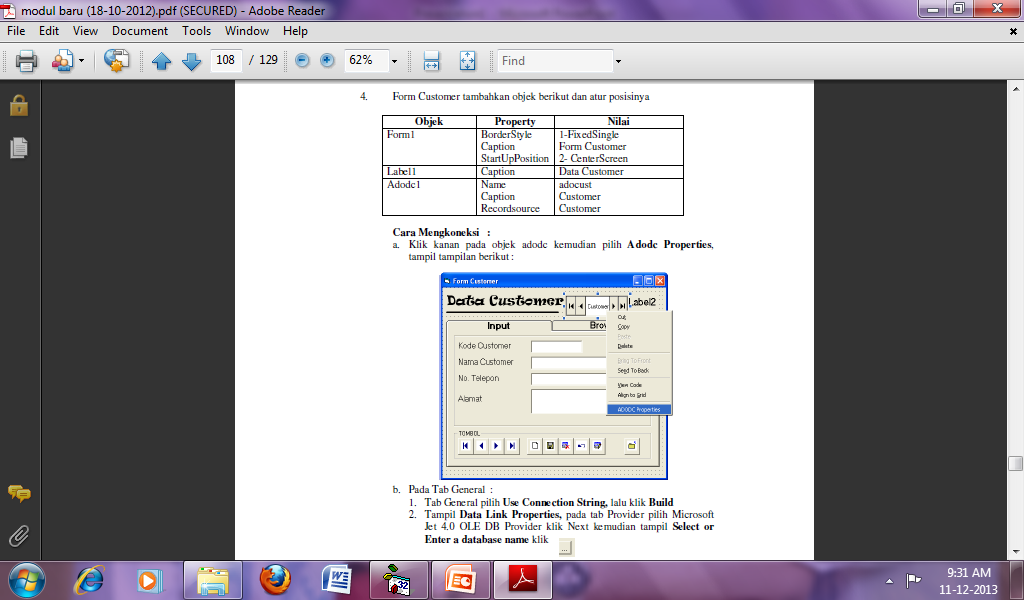 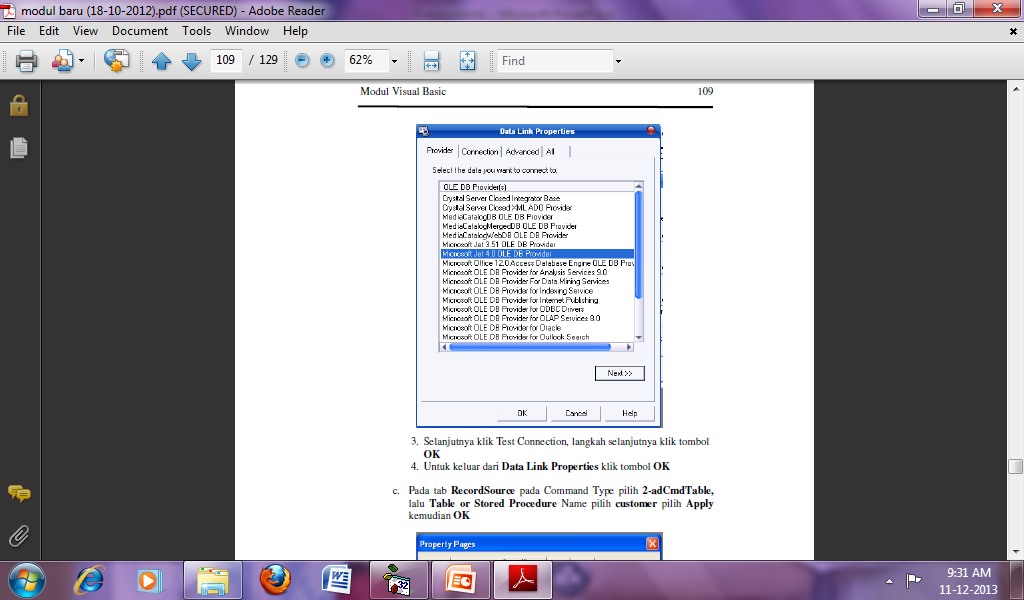 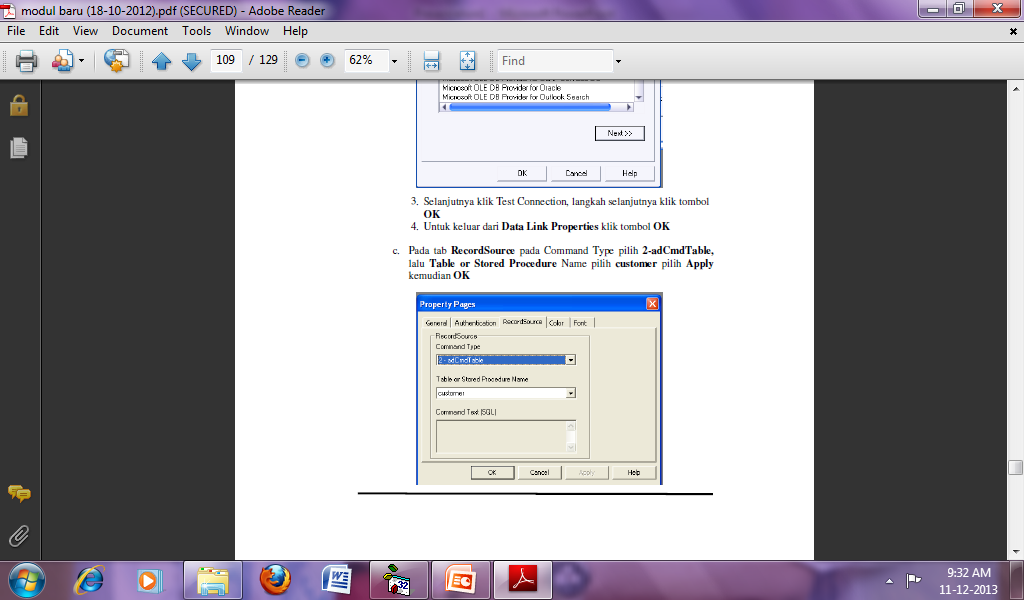 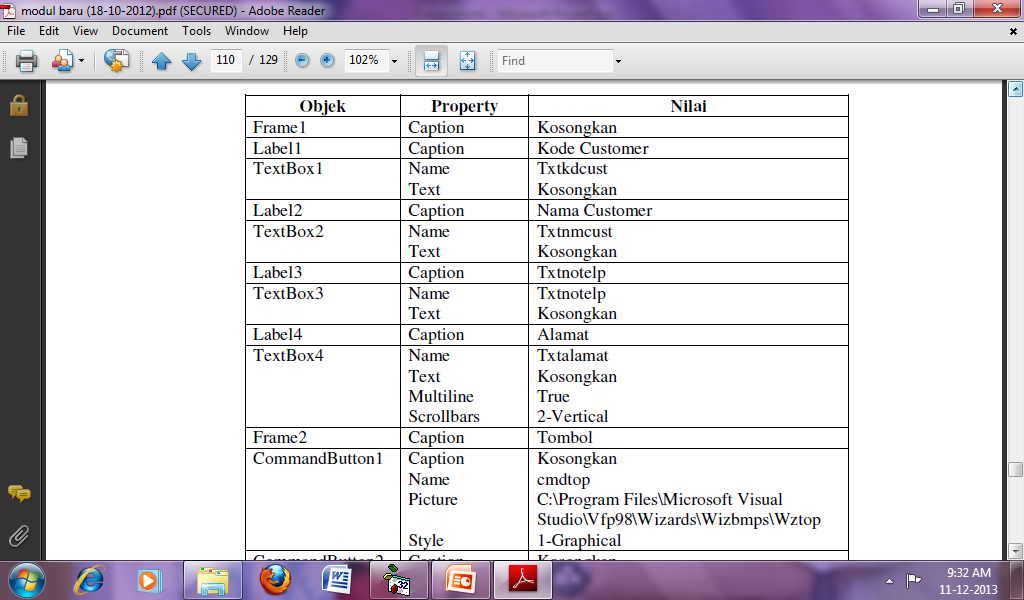 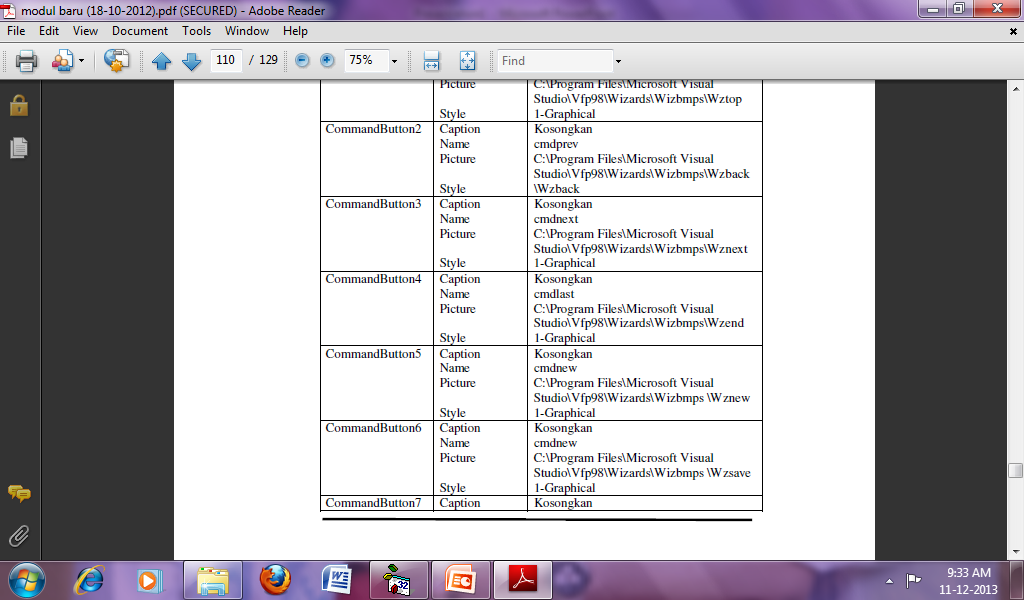 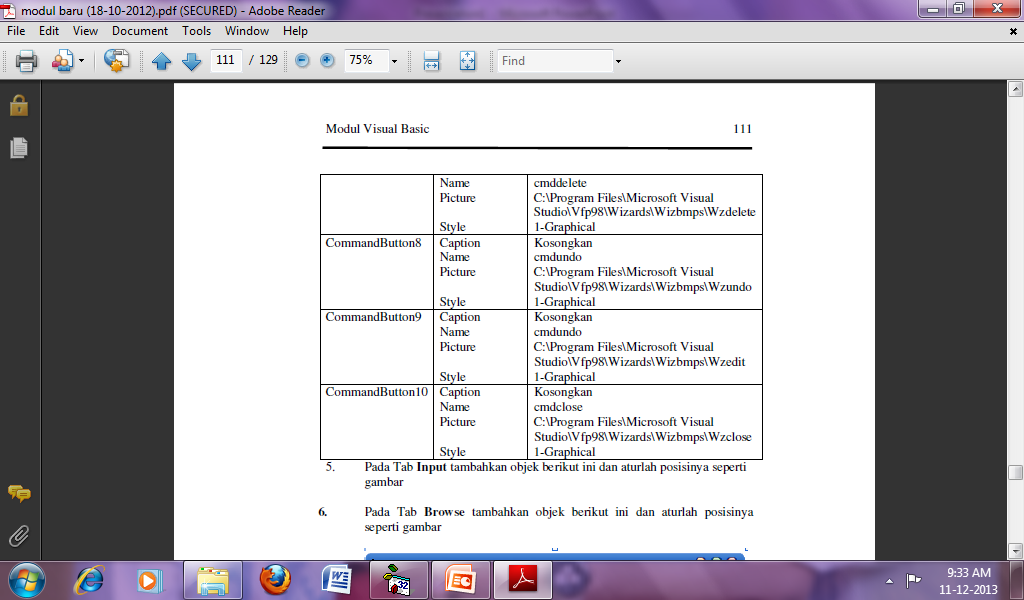 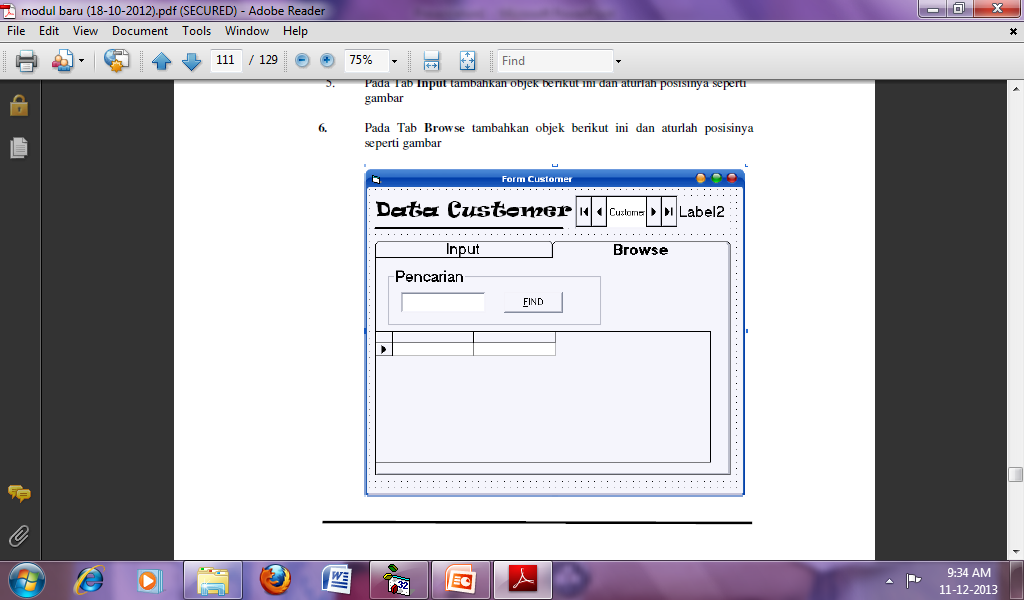 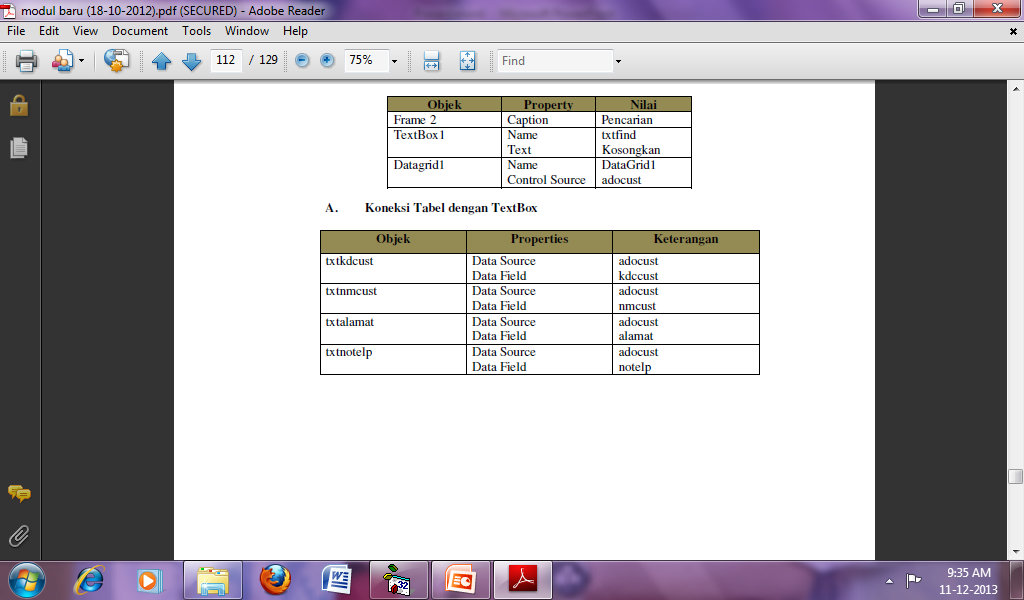 Listing Program
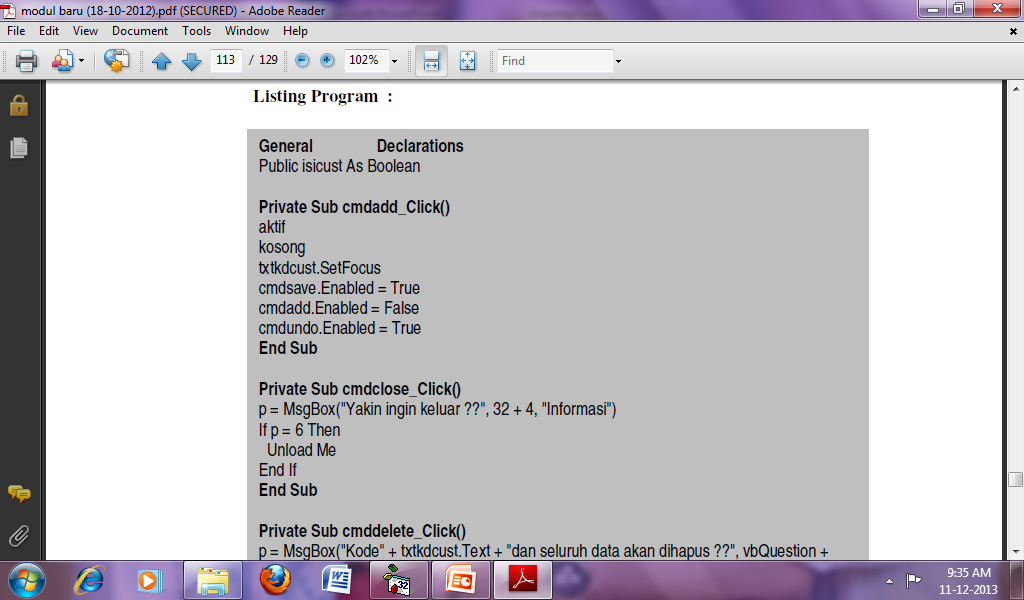 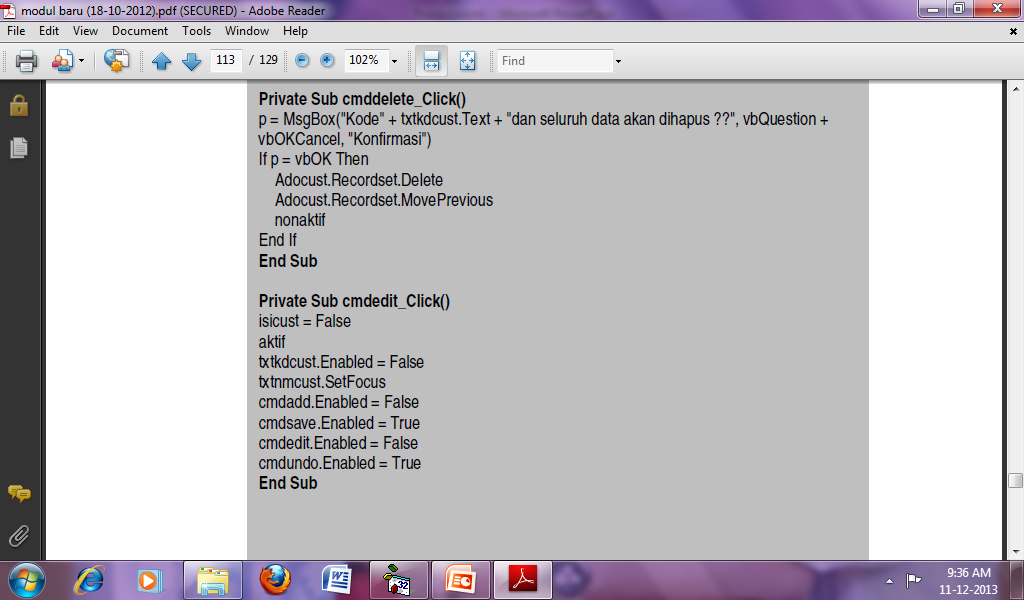 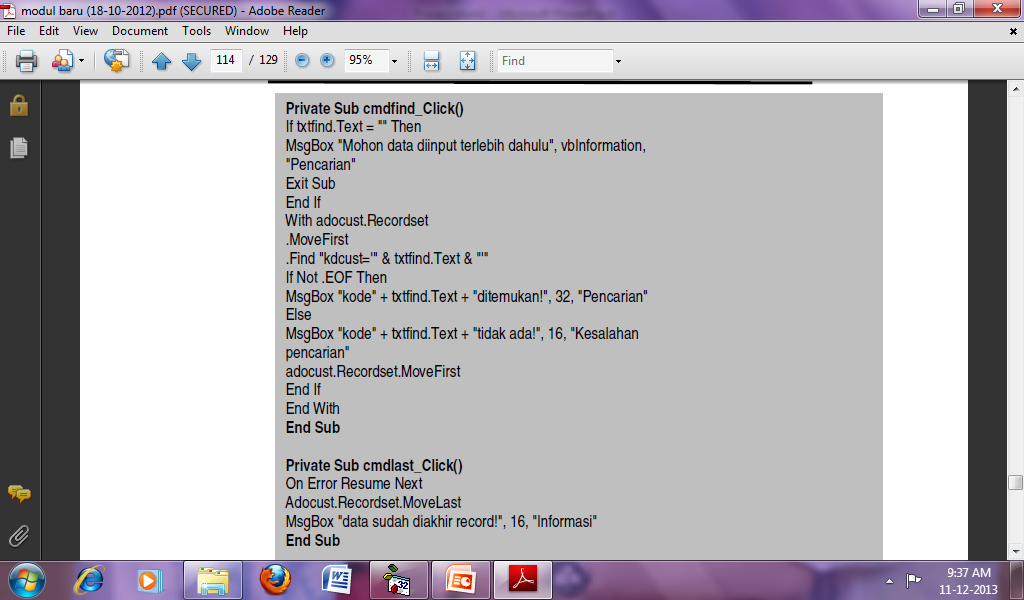 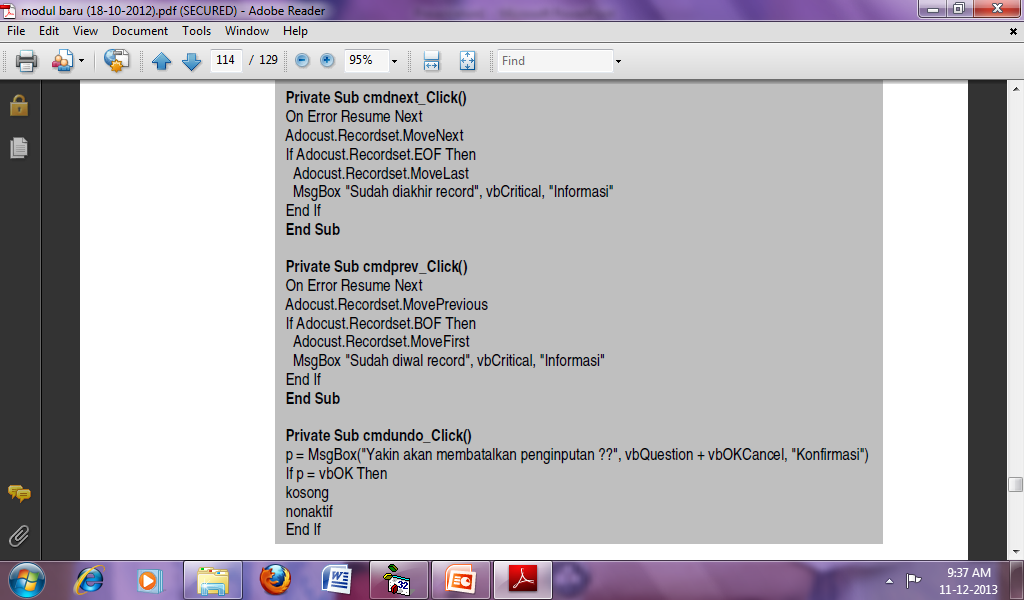 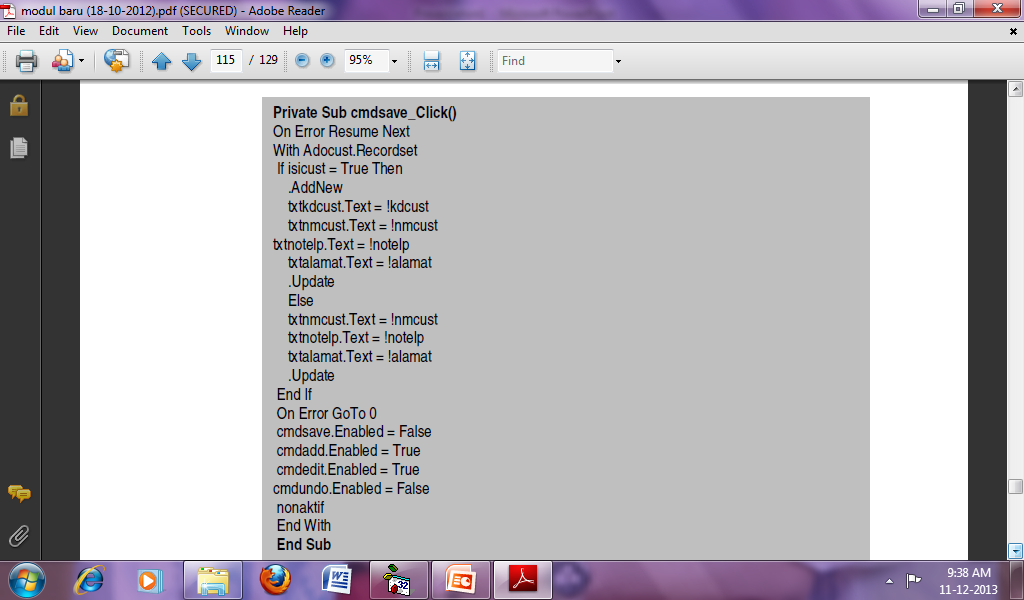 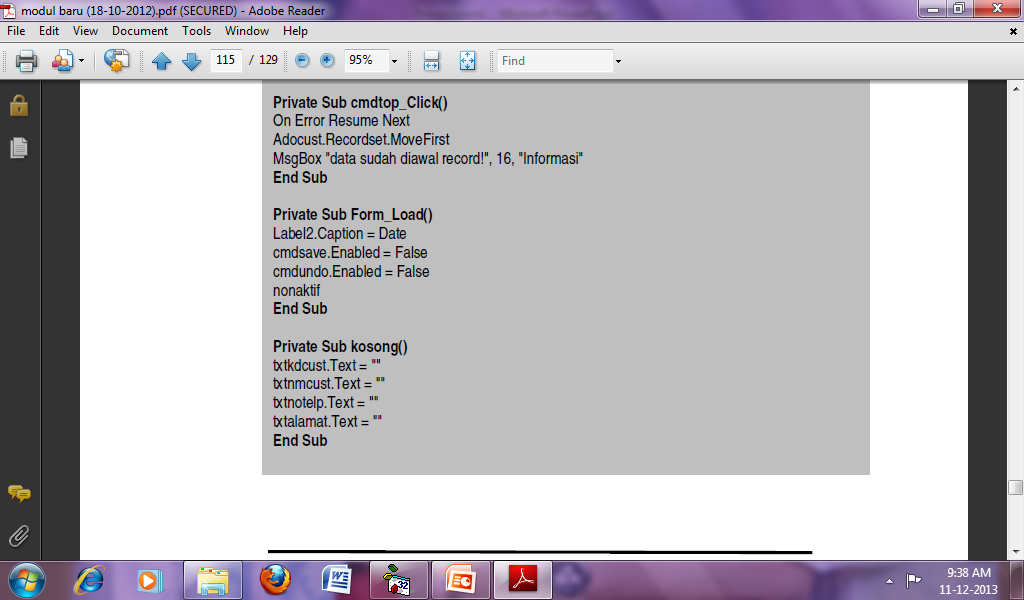 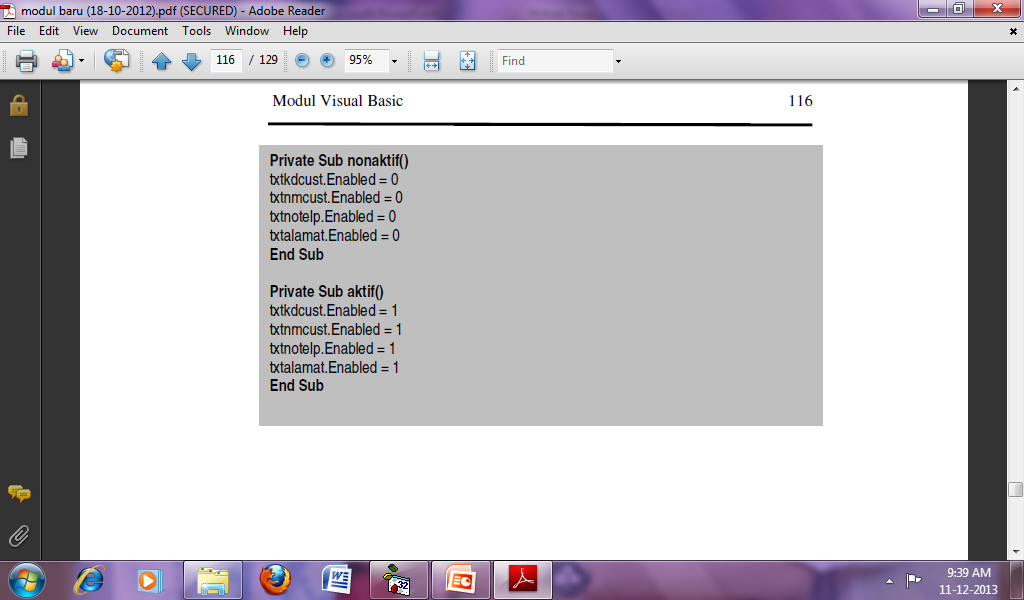